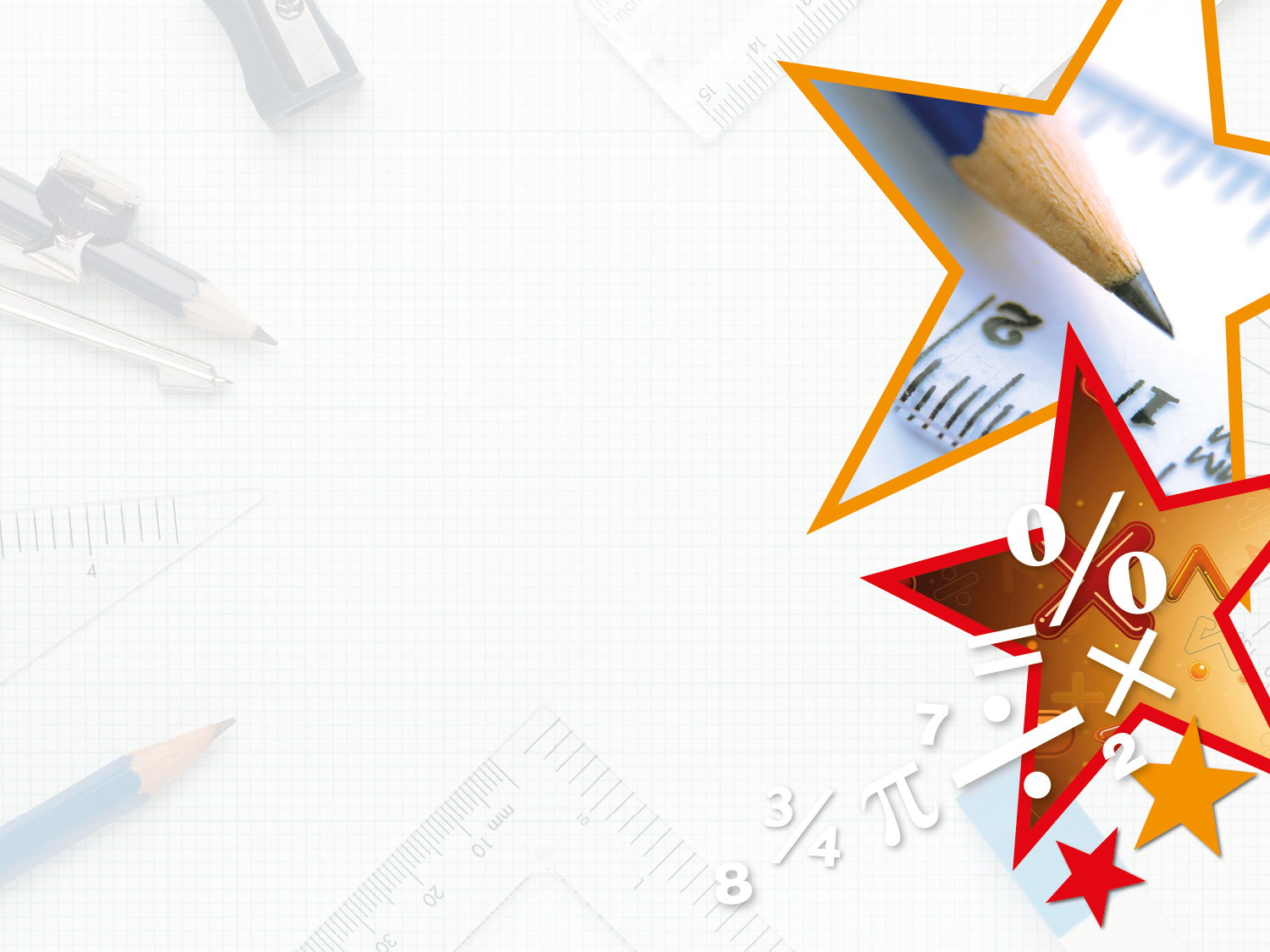 Step 6

Year 2: Sort 2D Shapes
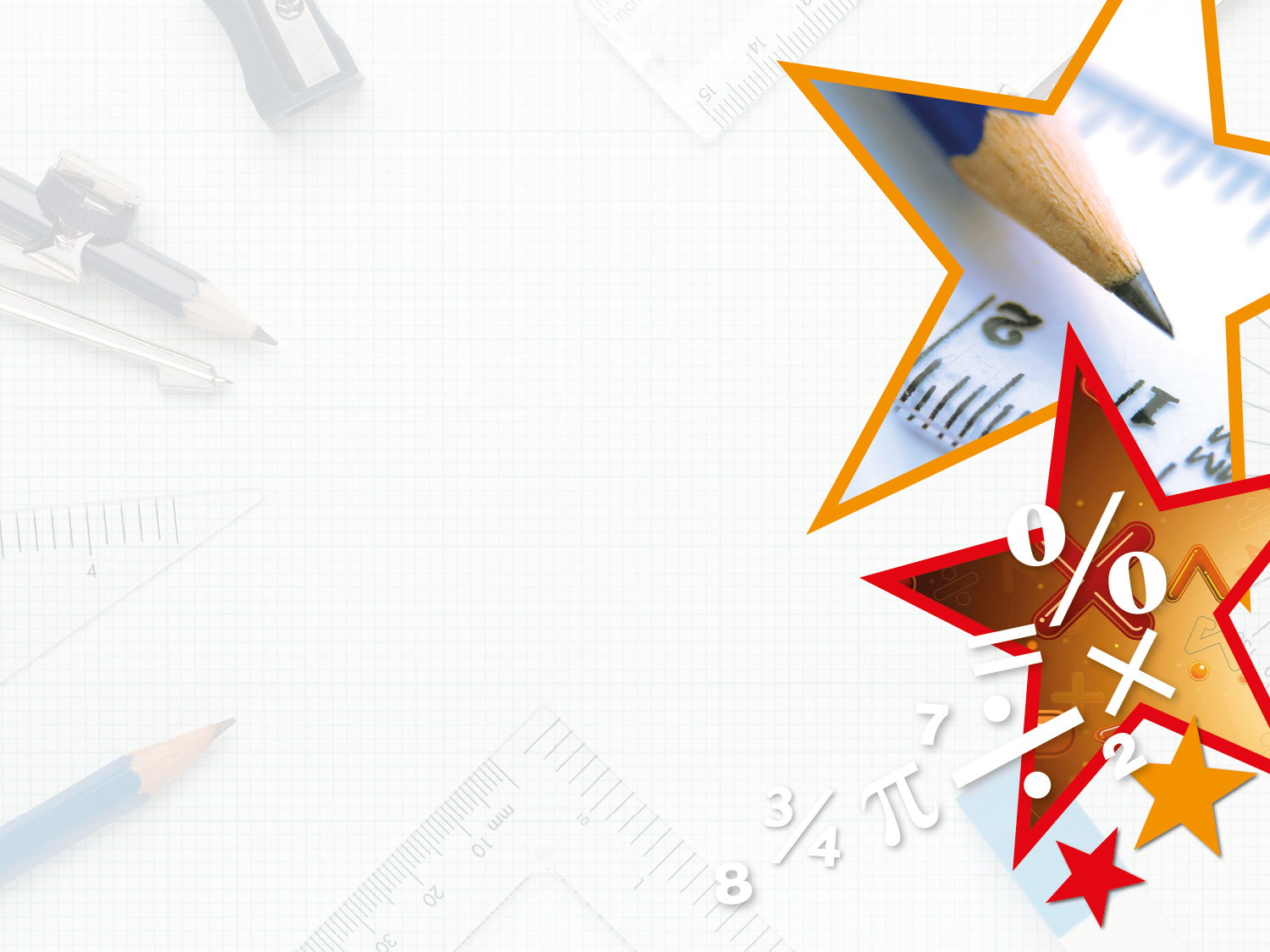 Introduction

Match the name to the correct shape.
triangle
hexagon
rectangle
square
circle
Y2
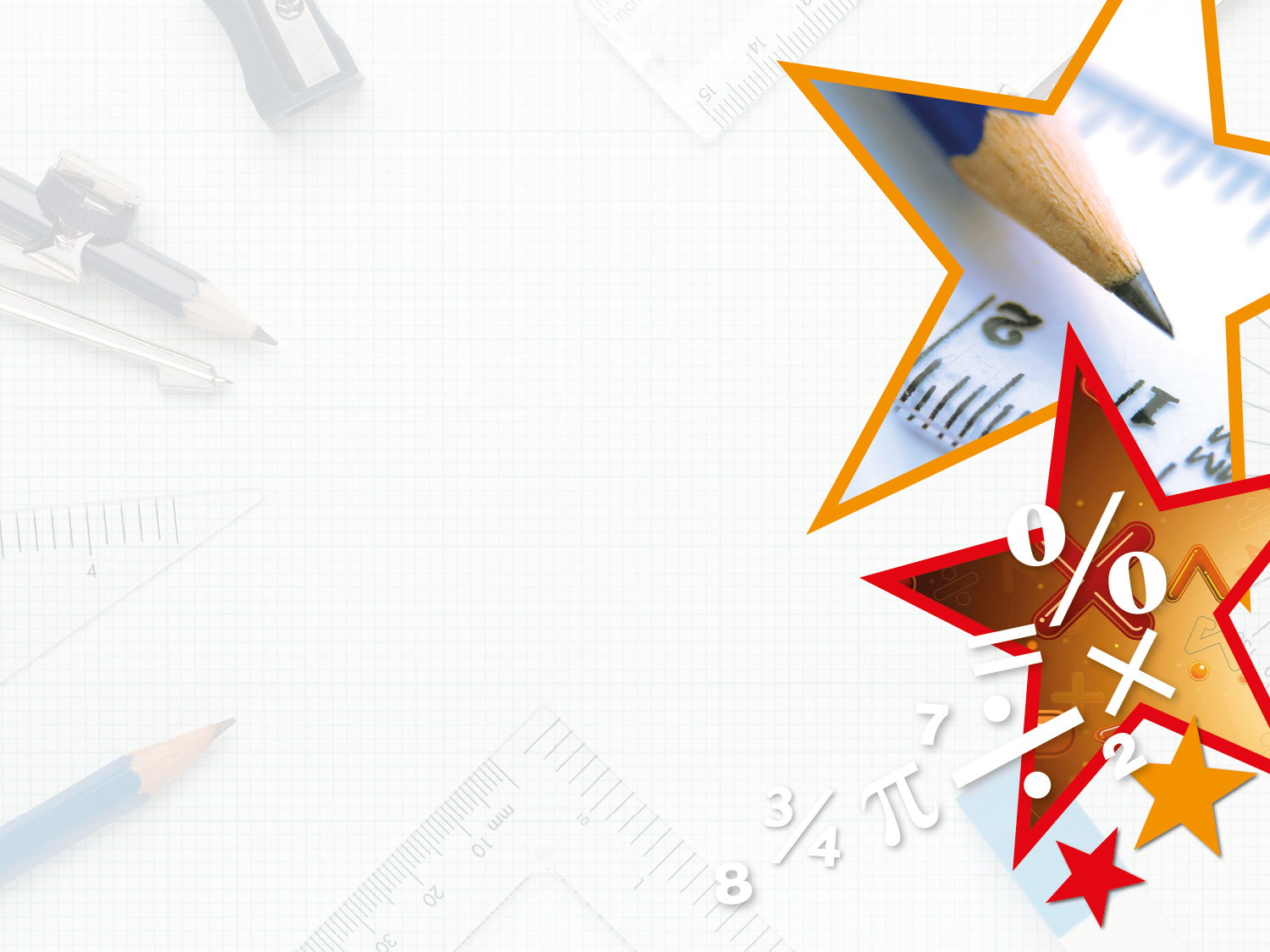 Introduction

Match the name to the correct shape.
rectangle
circle
triangle
square
hexagon
Y2
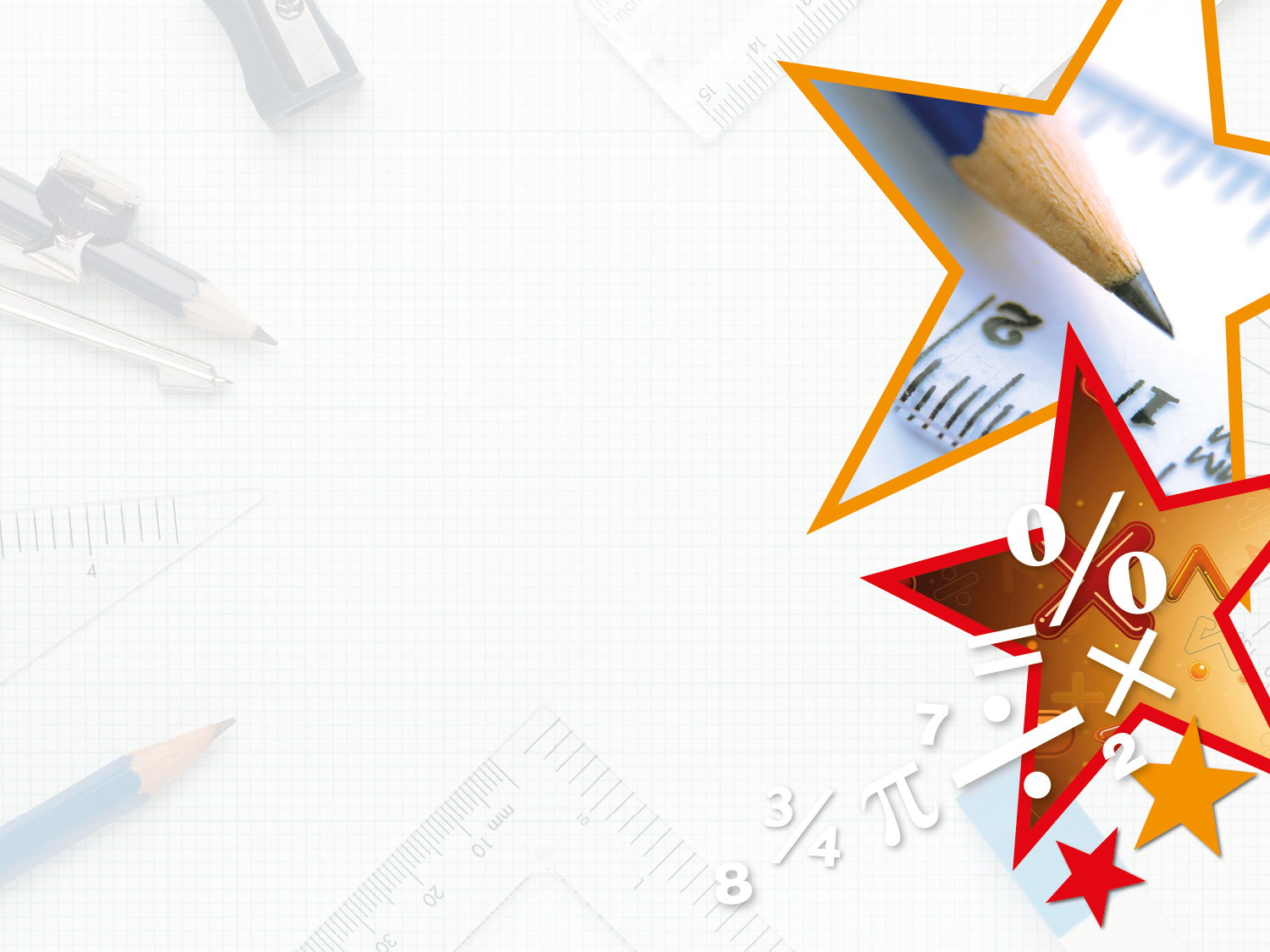 Varied Fluency 1

True or false? 

These shapes have been ordered by the number of sides.
Y2
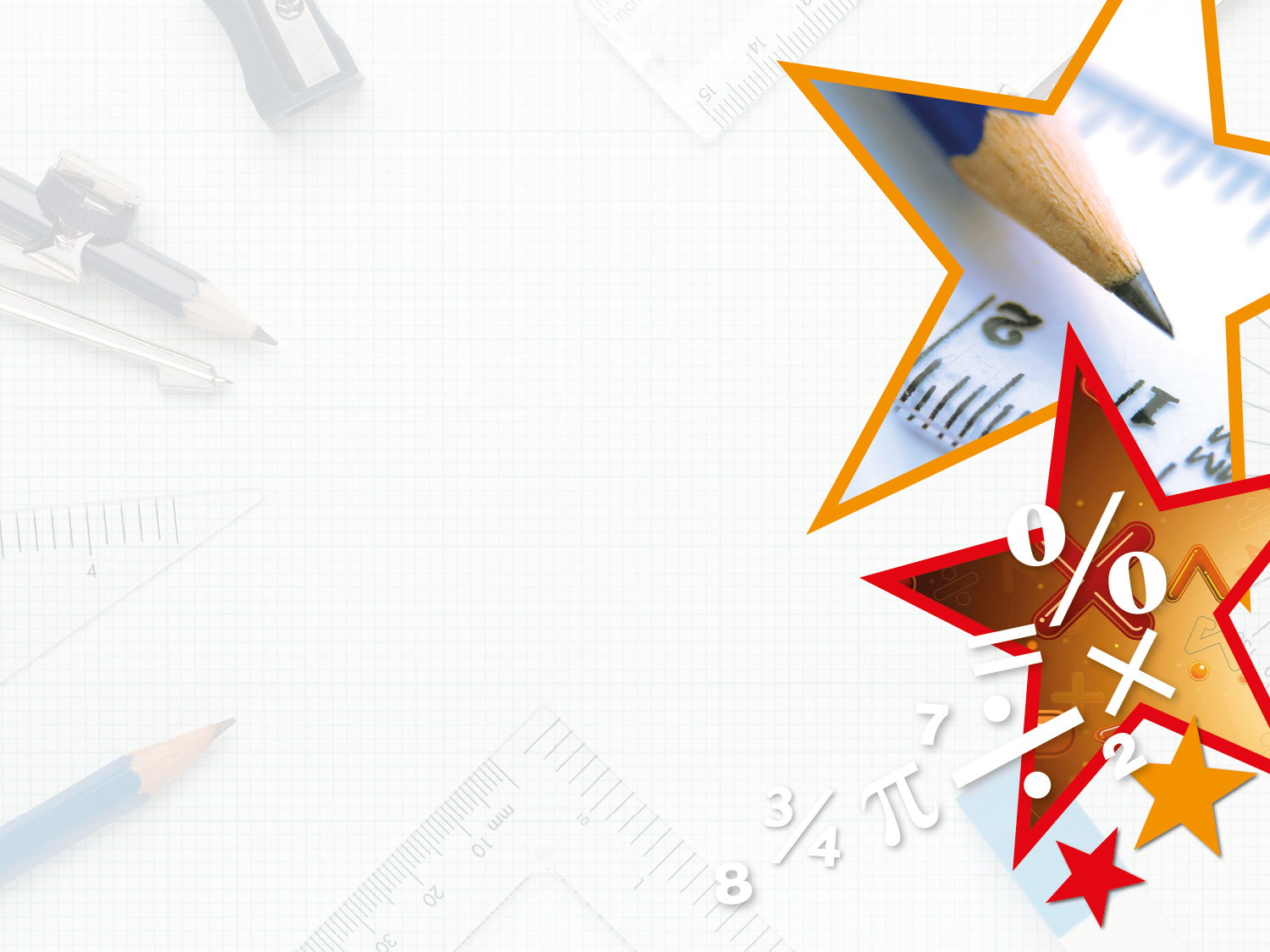 Varied Fluency 1

True or false? 

These shapes have been ordered by the number of sides.











False, the circle should go at the start.
Y2
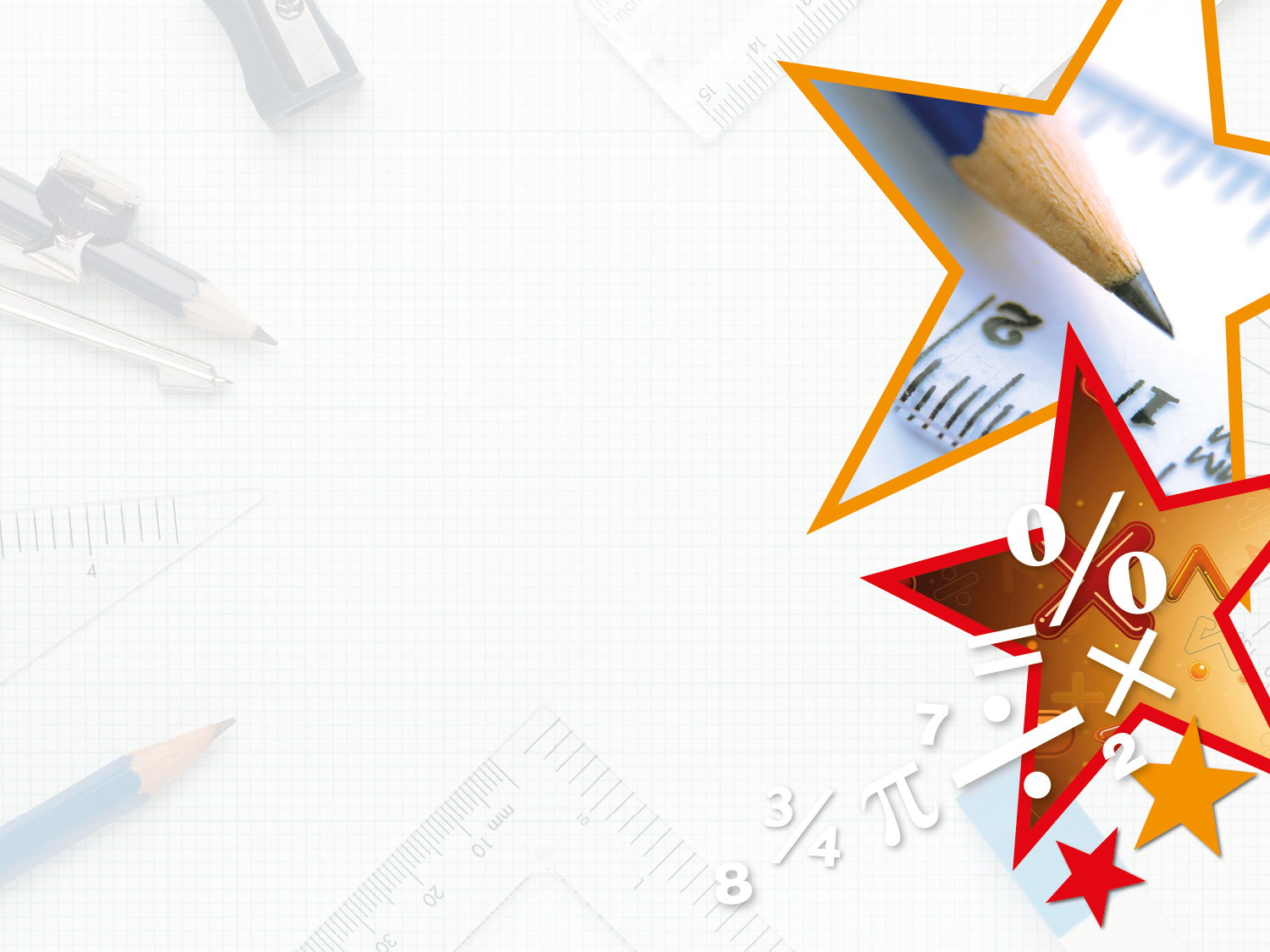 Varied Fluency 2

Tick the shape that does not belong in either group.
Quadrilaterals
Blue
C
B
Y2
D
A
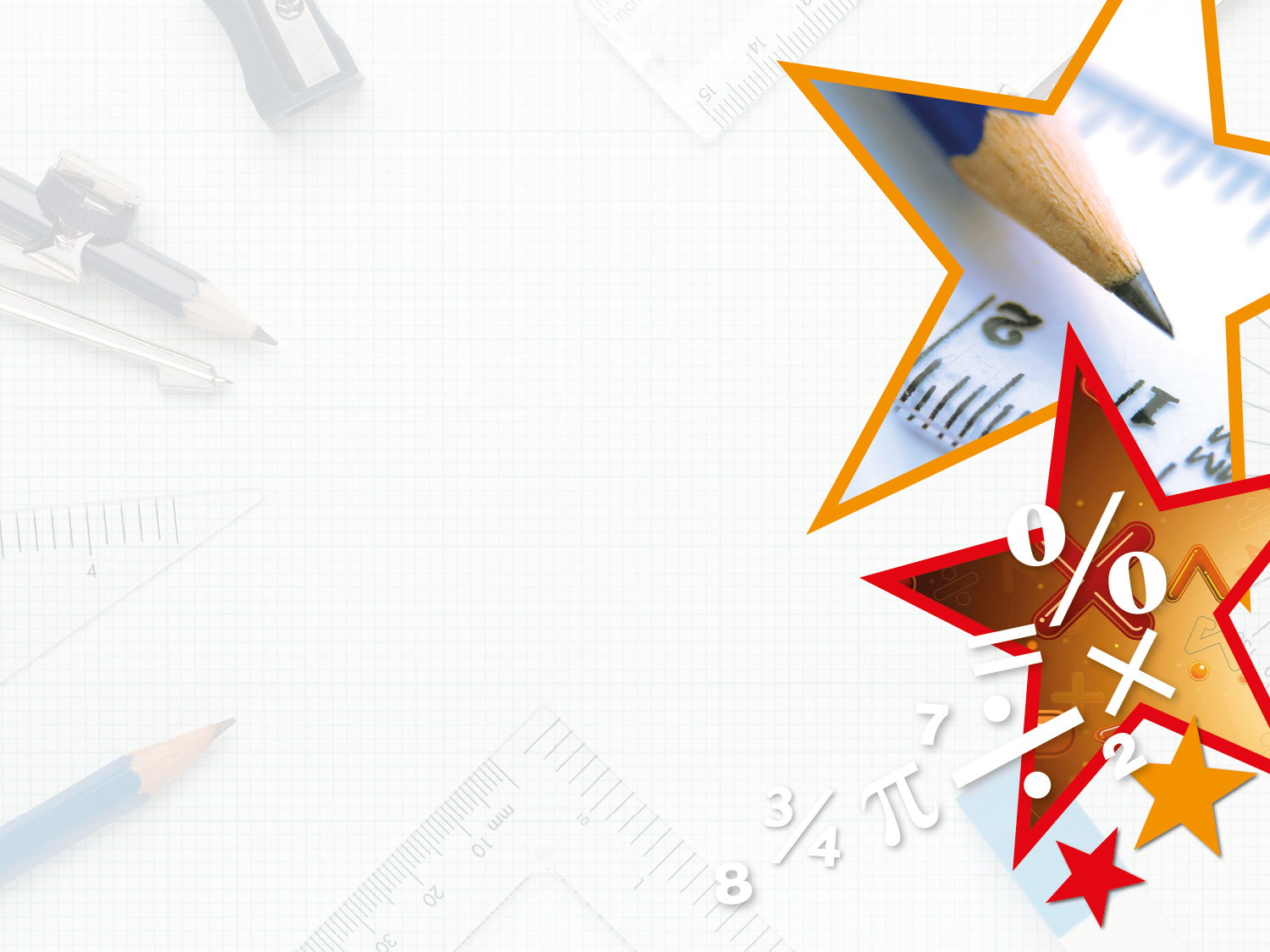 Varied Fluency 2

Tick the shape that does not belong in either group.
Quadrilaterals
Blue
C
B

Y2
D
A
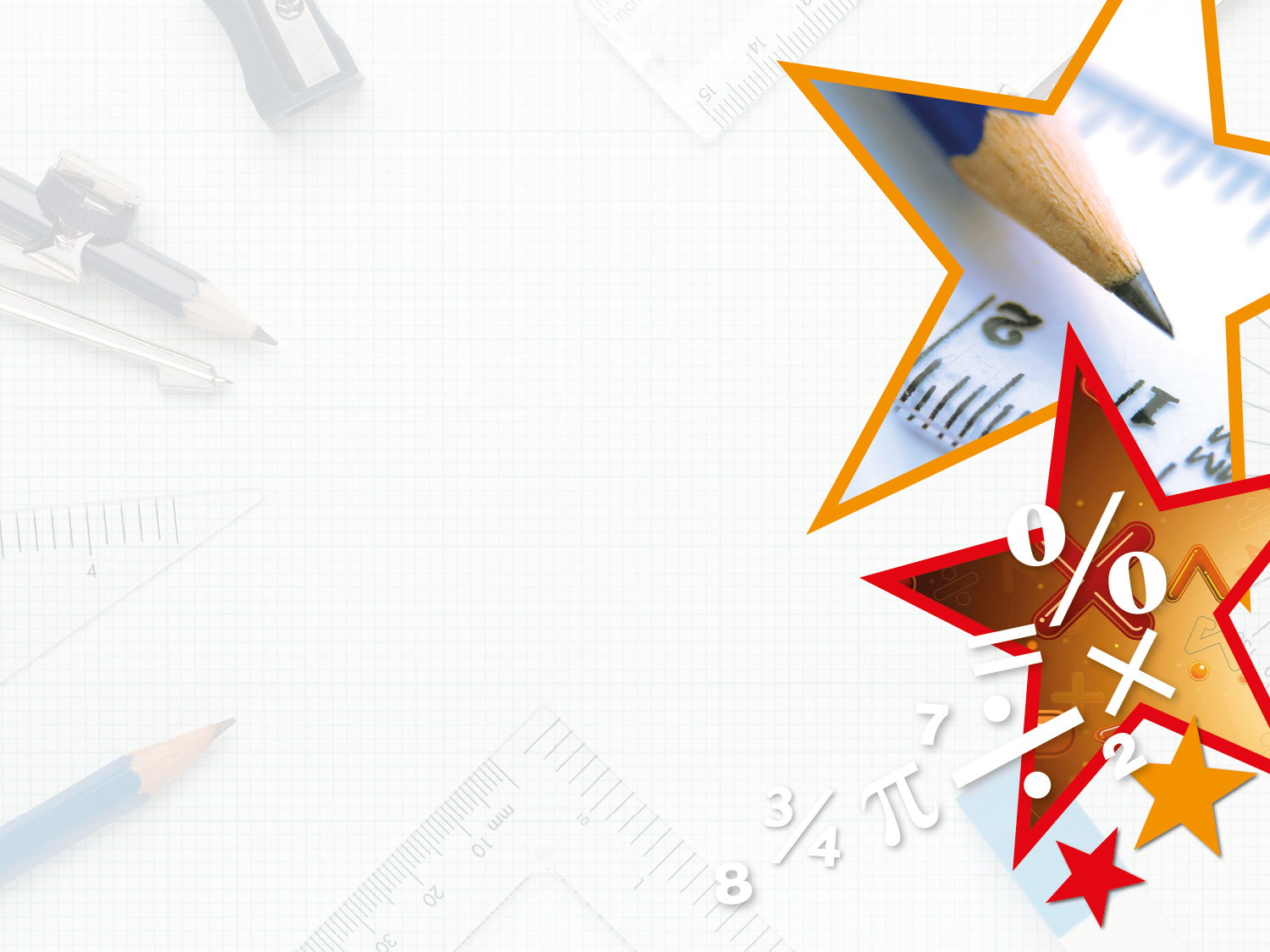 Varied Fluency 3

Place the shapes in the correct section of the Carroll diagram.
B
C
D
A
Y2
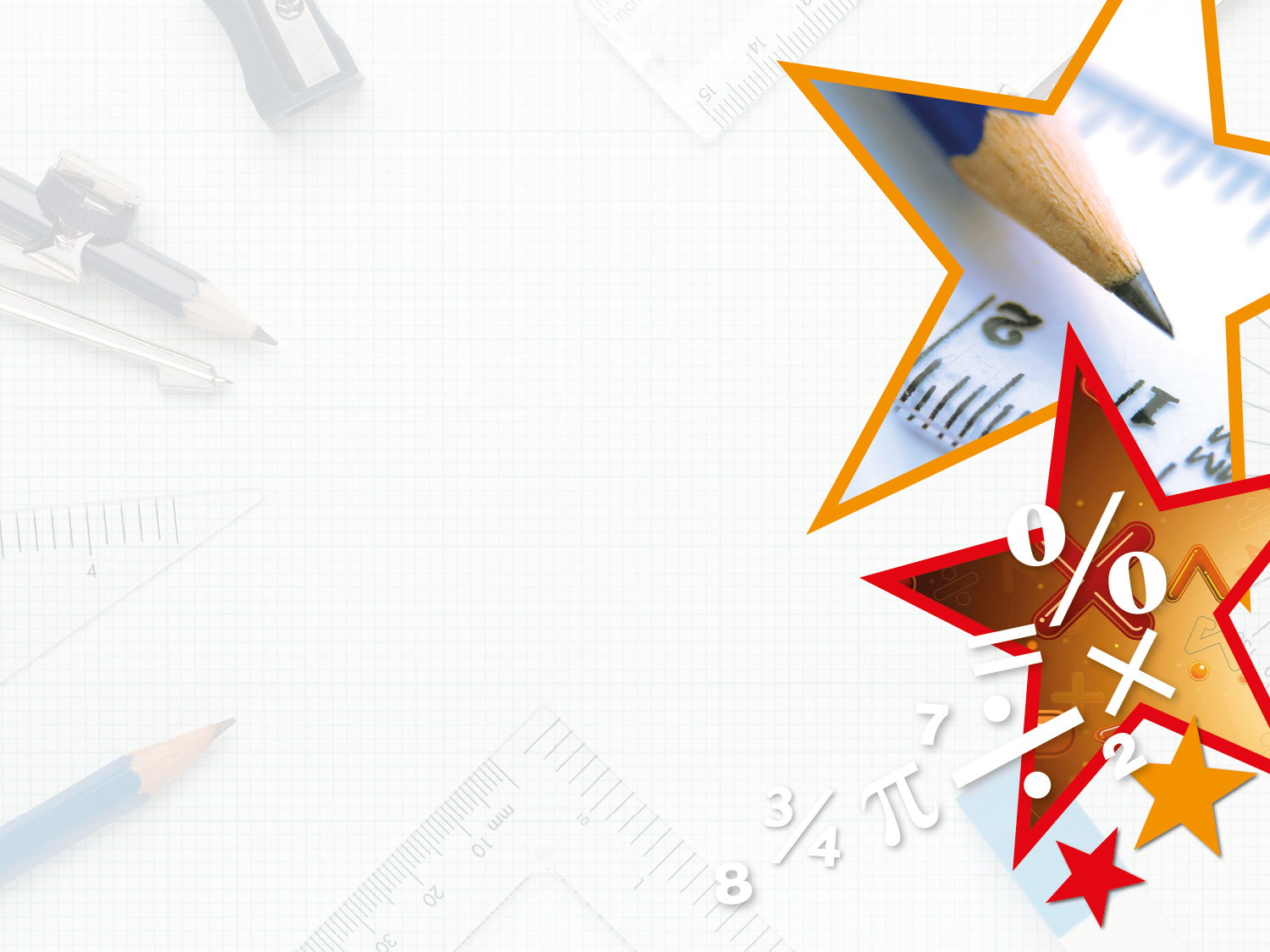 Varied Fluency 3

Place the shapes in the correct section of the Carroll diagram.
B
C
D
A
Y2
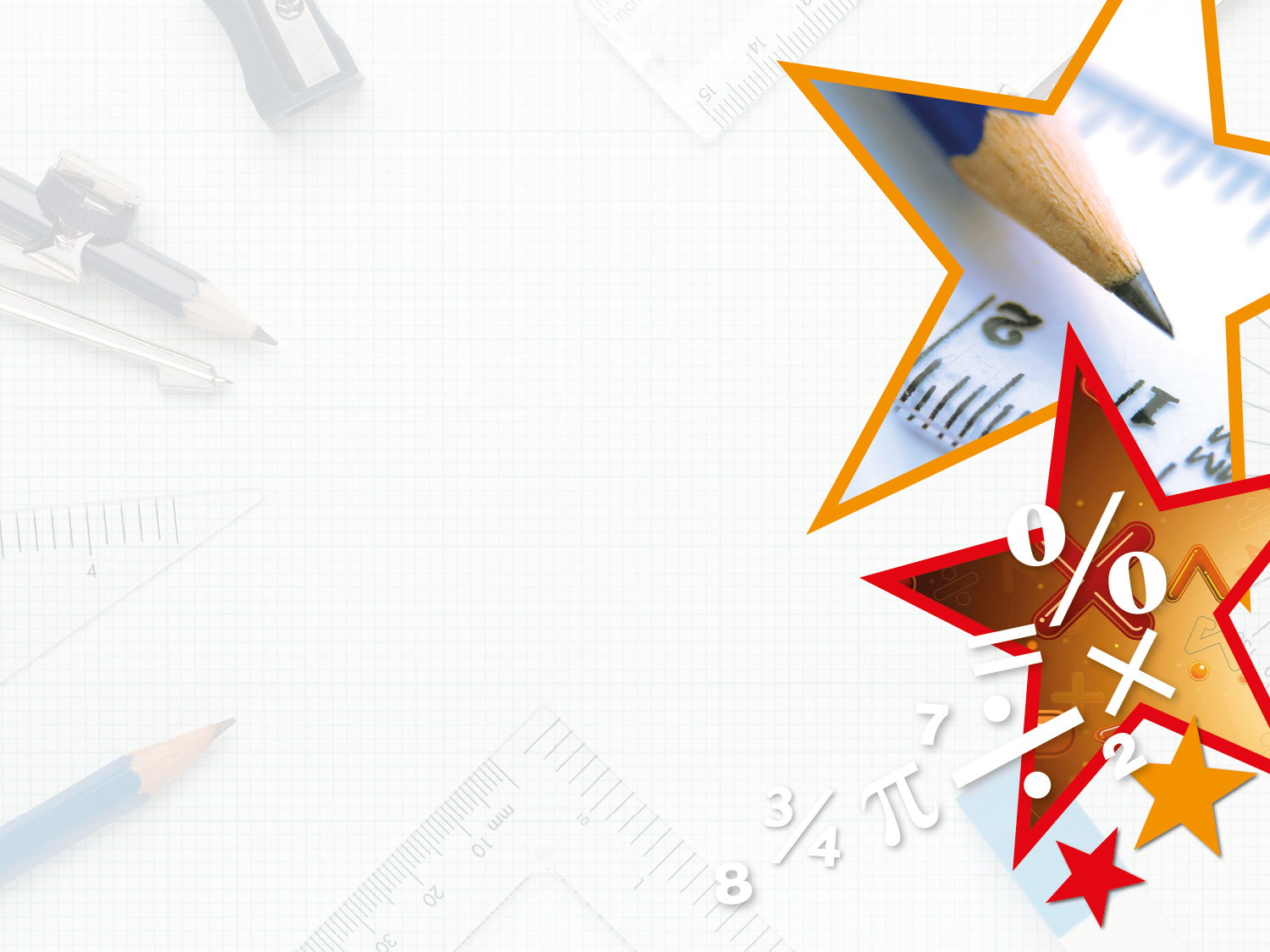 Varied Fluency 4

Order these shapes by the number of vertices.
Y2
C
B
D
A
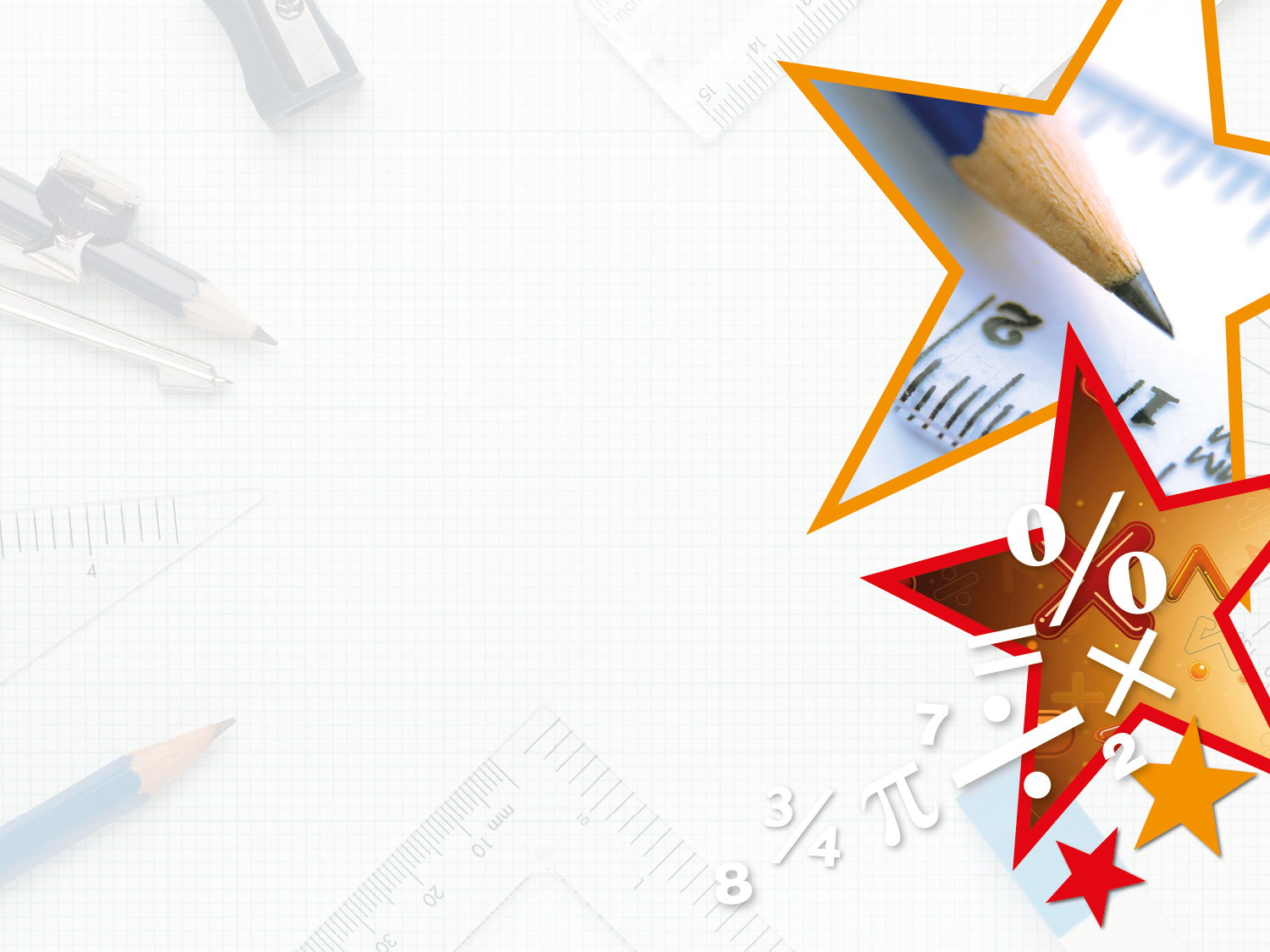 Varied Fluency 4

Order these shapes by the number of vertices.


Ascending:






 
Descending:
D
D
A
A
0
0
3
3
4
4
6
6
Y2
C
C
B
B
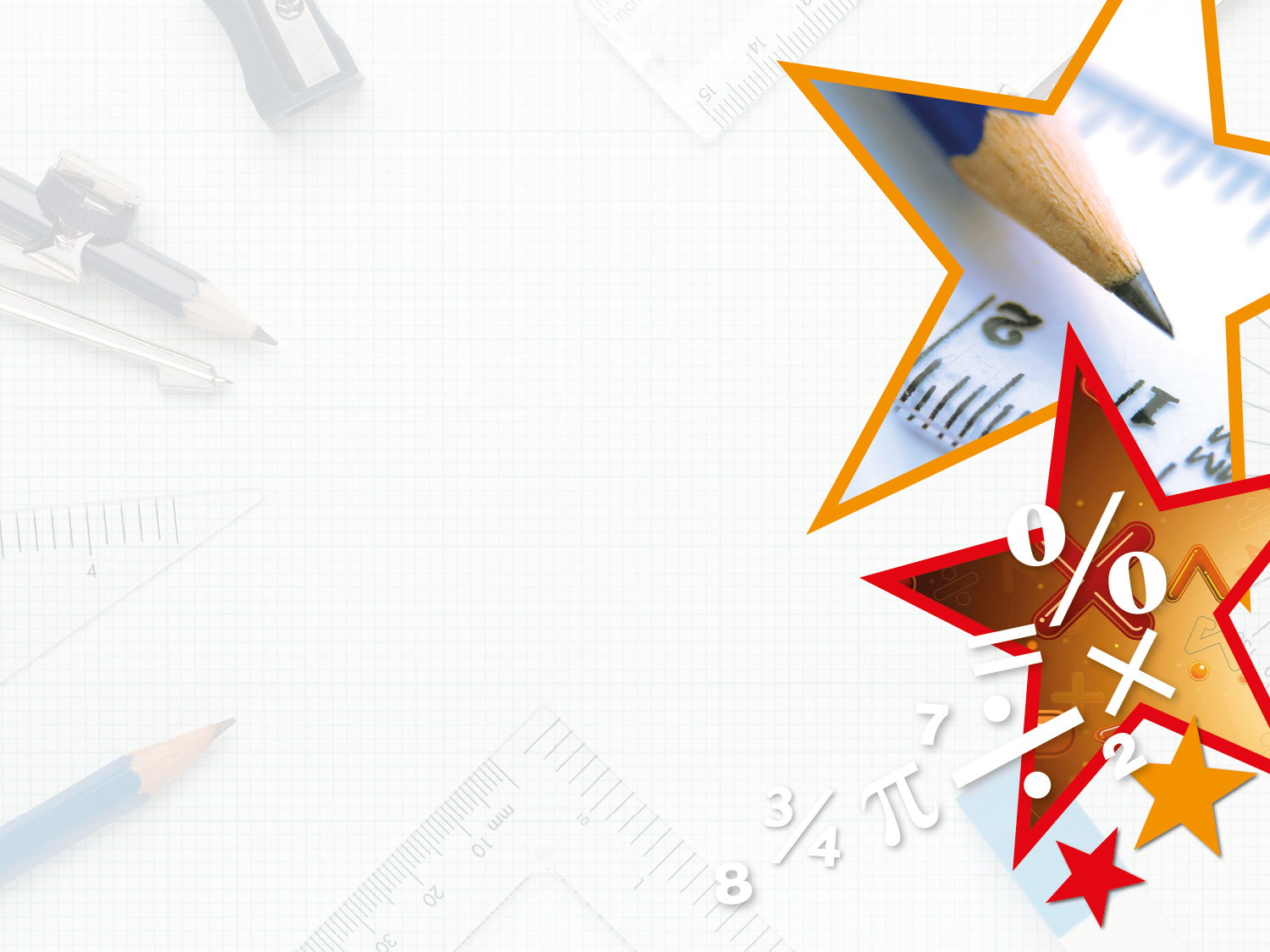 Problem Solving 1

Zeek has ordered these shapes based on the number of sides. 
One shape is hidden by the splat.









Draw the shape that could be hidden.
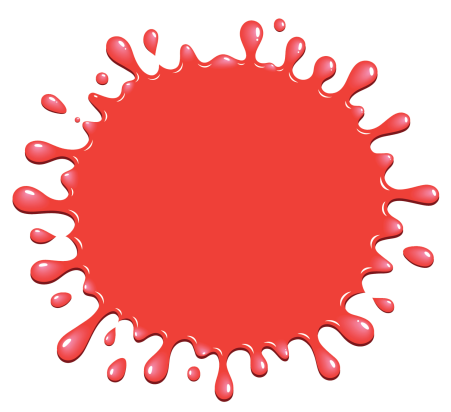 Y2
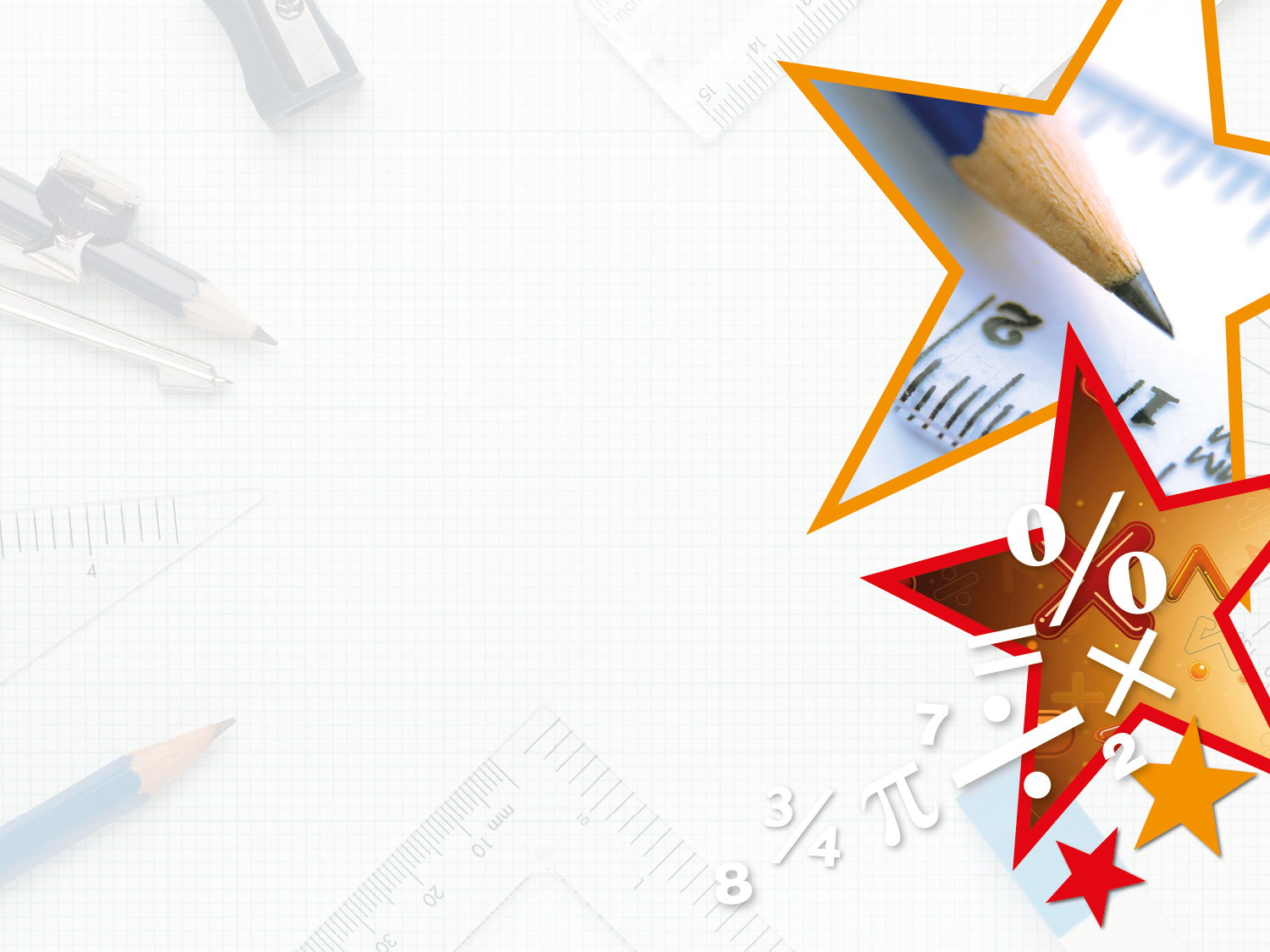 Problem Solving 1

Zeek has ordered these shapes based on the number of sides. 
One shape is hidden by the splat.









Draw the shape that could be hidden.
Any shape with more than four sides, for example:
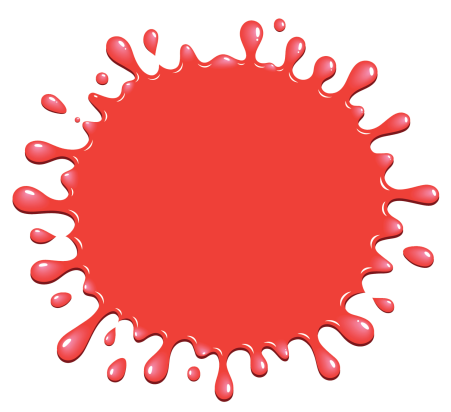 pentagon
hexagon
Y2
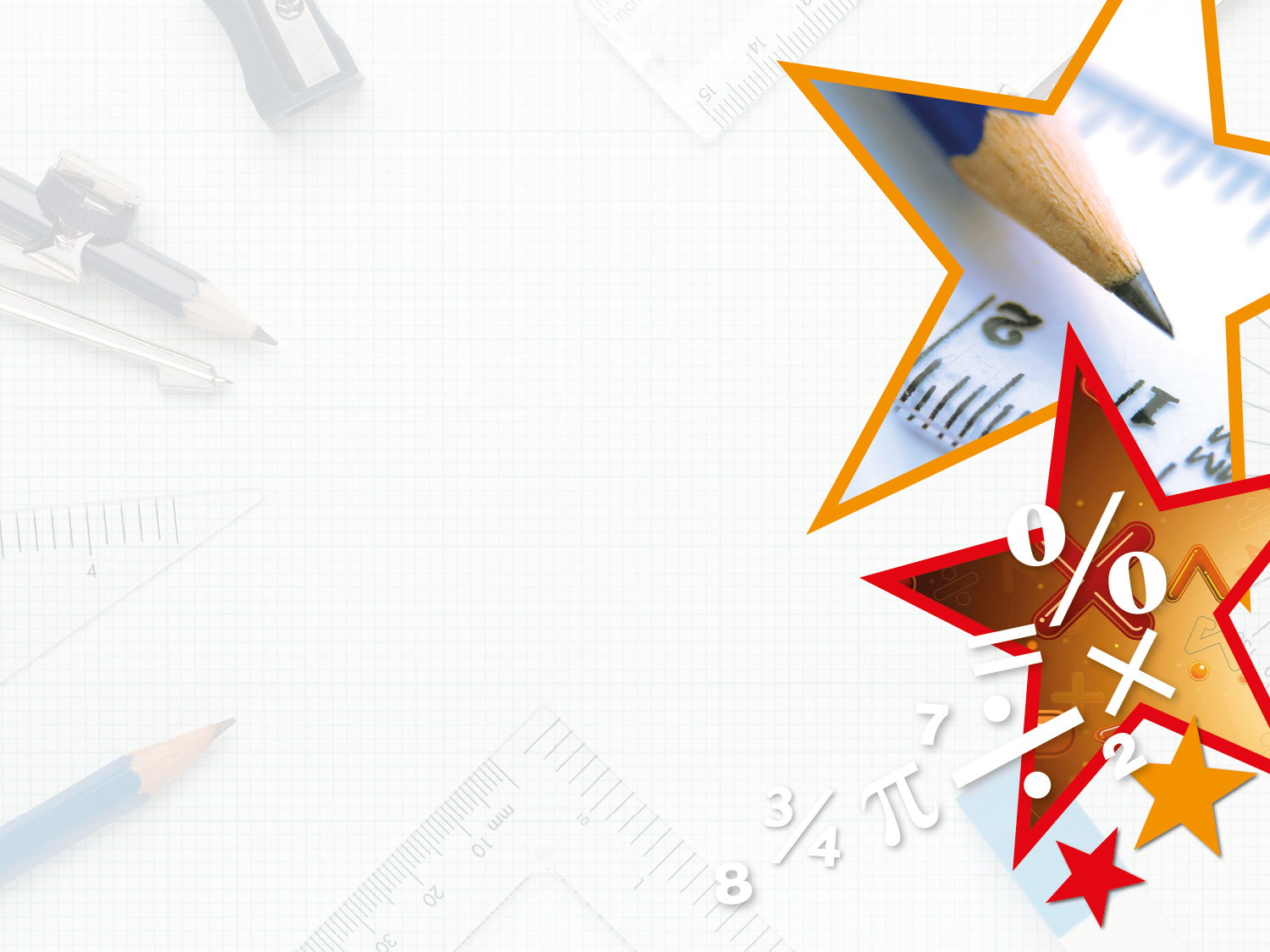 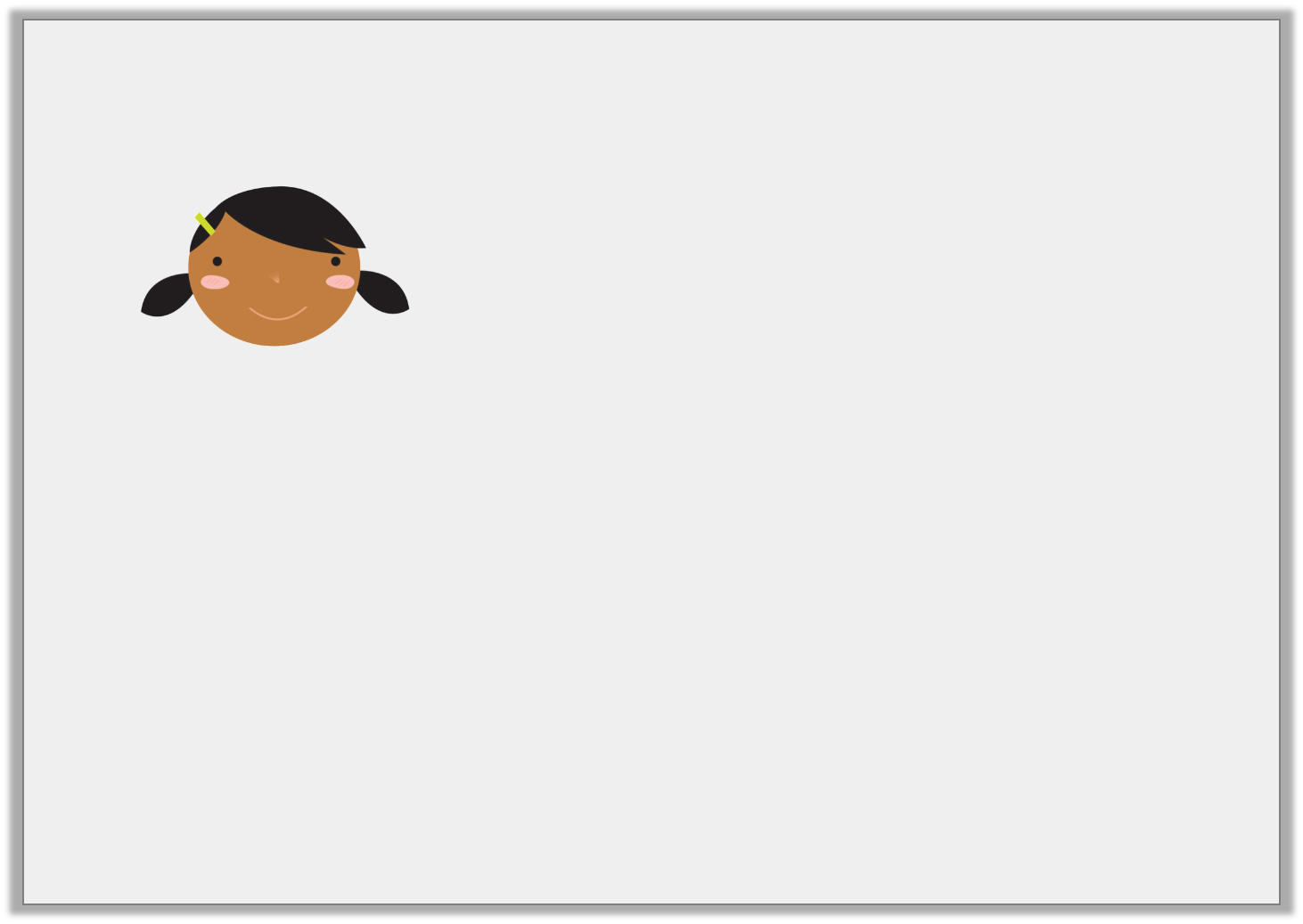 Reasoning 1

Mel says,












Is she correct? Convince me.
A square could fit in any section of this Carroll diagram.
Y2
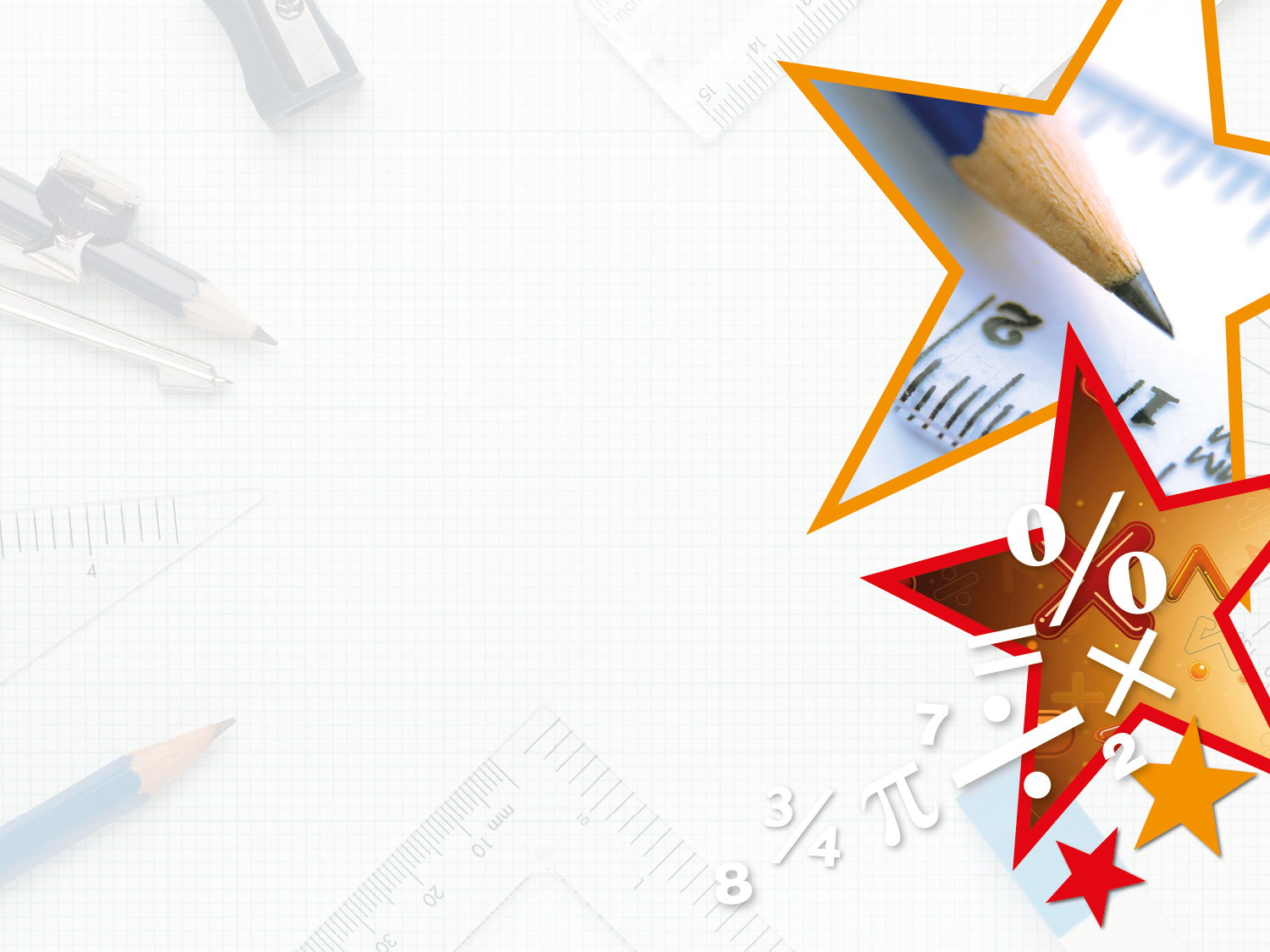 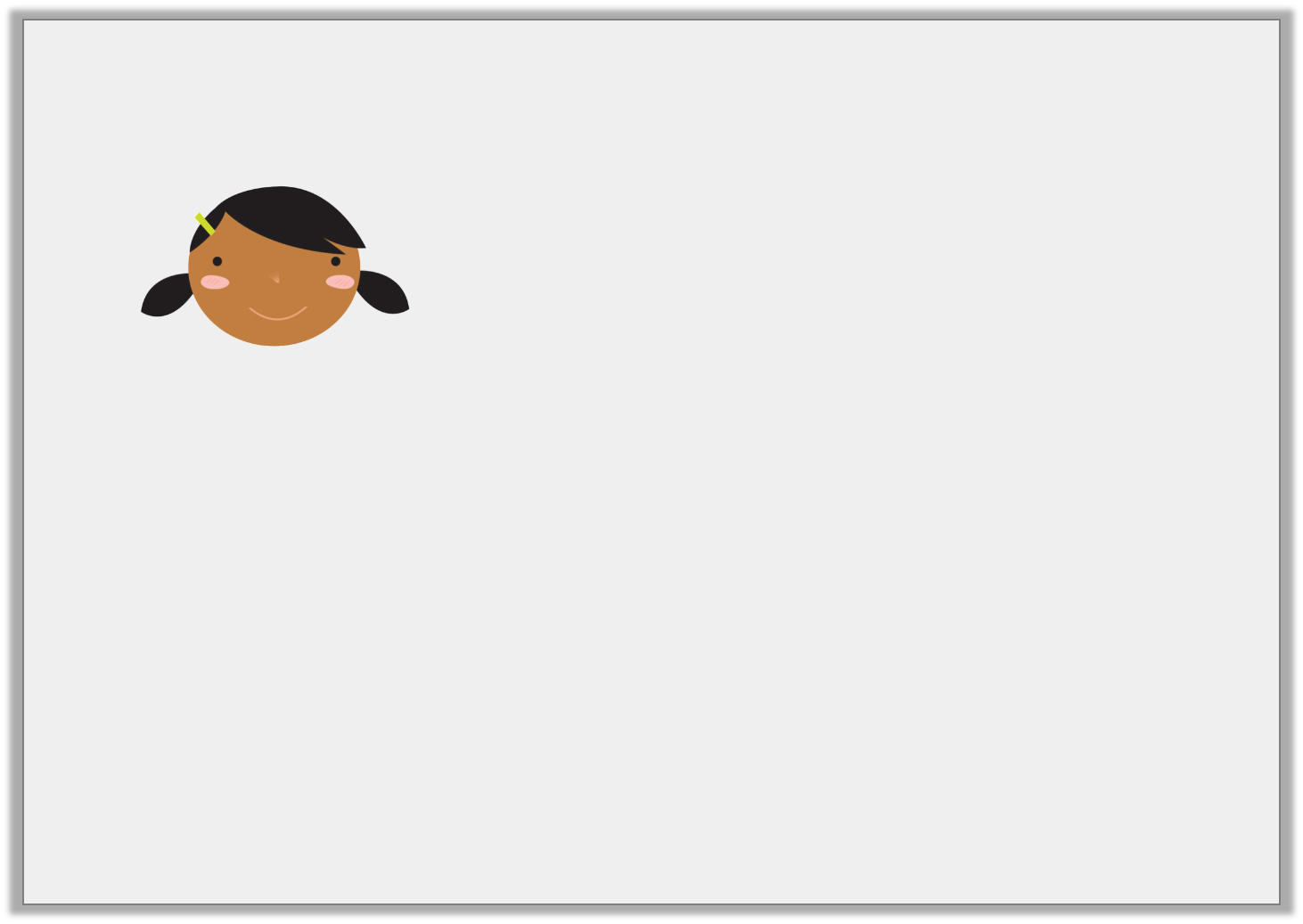 Reasoning 1

Mel says,












Is she correct? Convince me.
Mel is not correct because…
A square could fit in any section of this Carroll diagram.
Y2
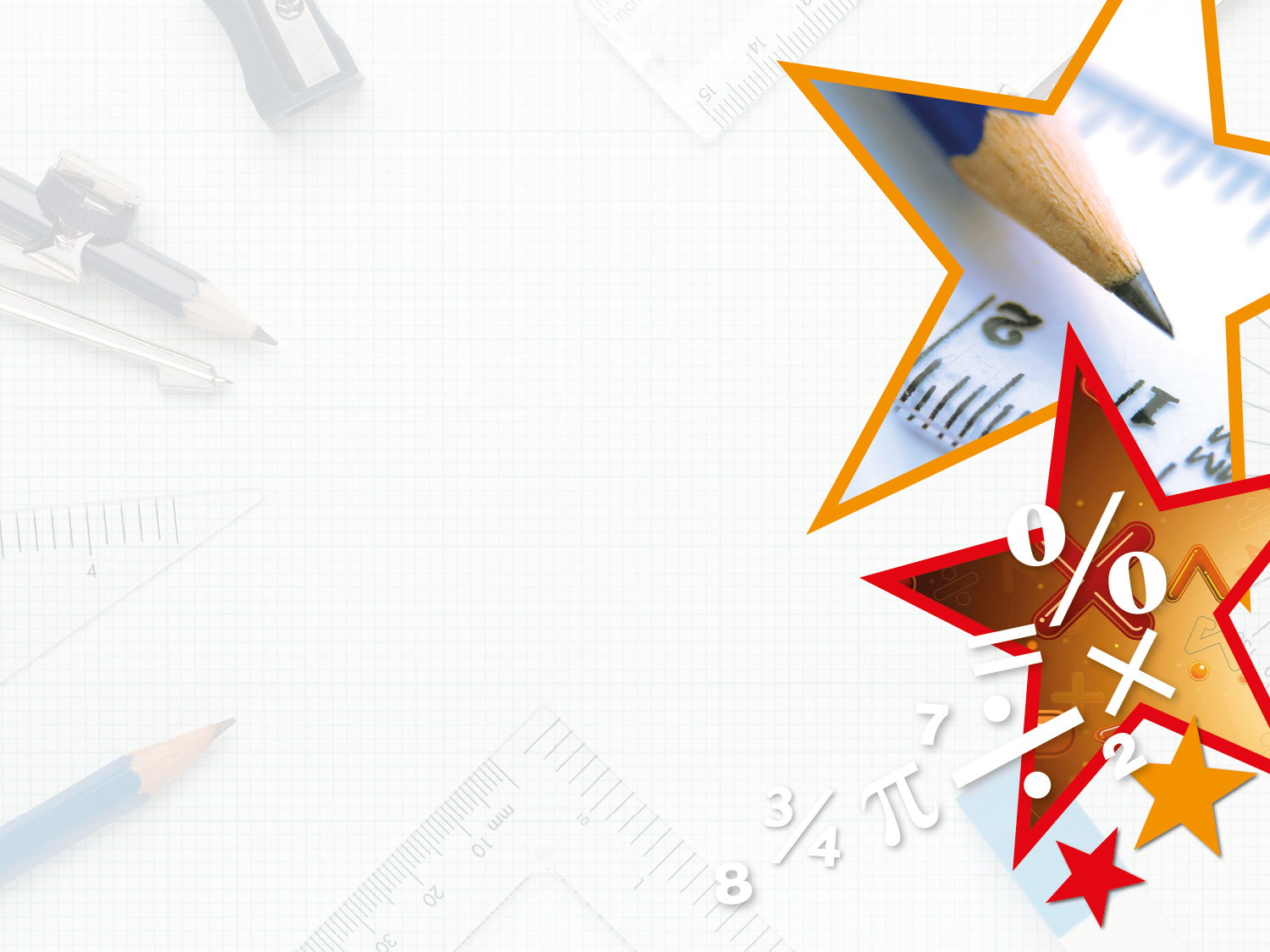 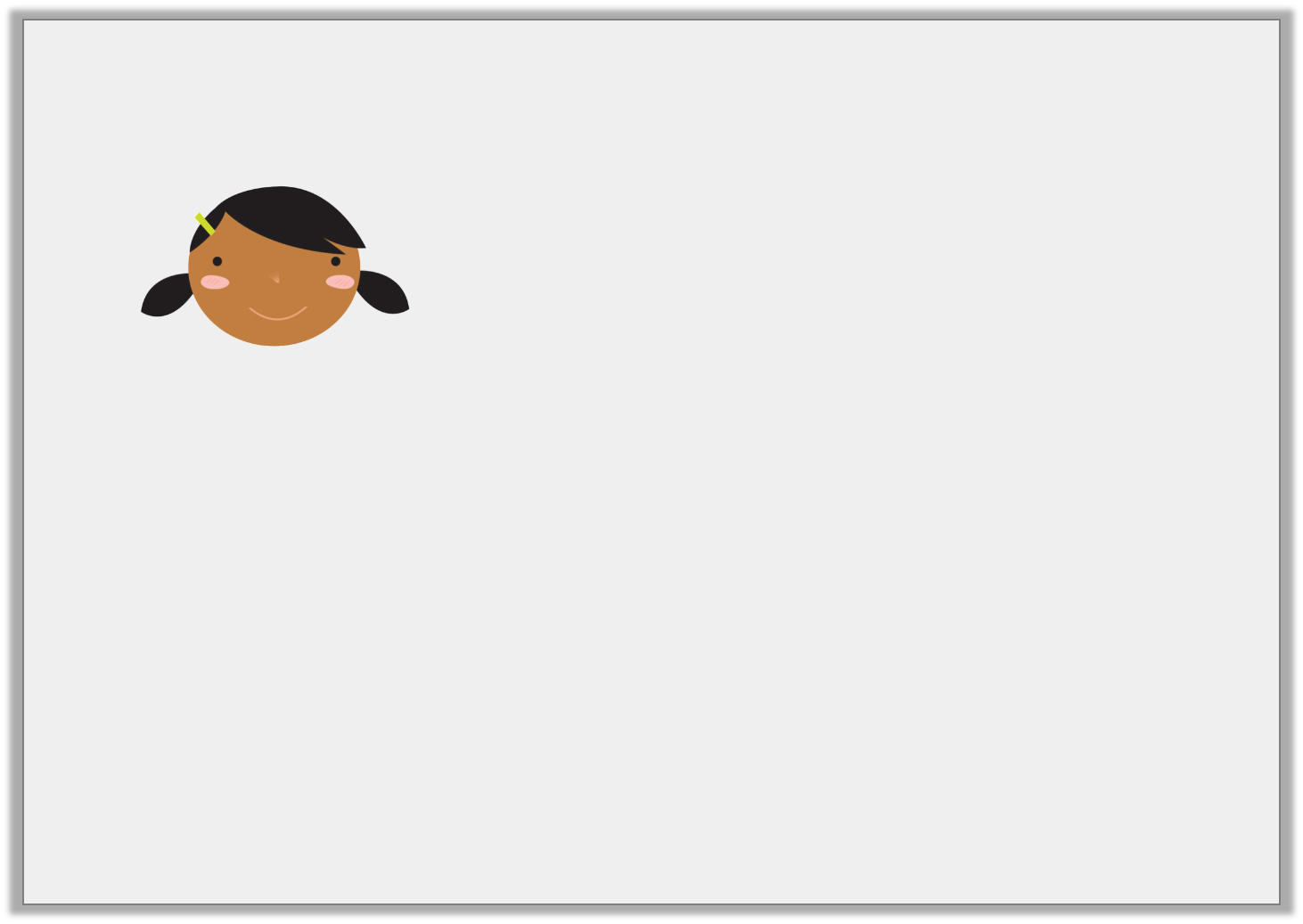 Reasoning 1

Mel says,












Is she correct? Convince me.
Mel is not correct because a square is a type of rectangle so it would fit in either of the left sections, depending on the colour.
A square could fit in any section of this Carroll diagram.
Y2
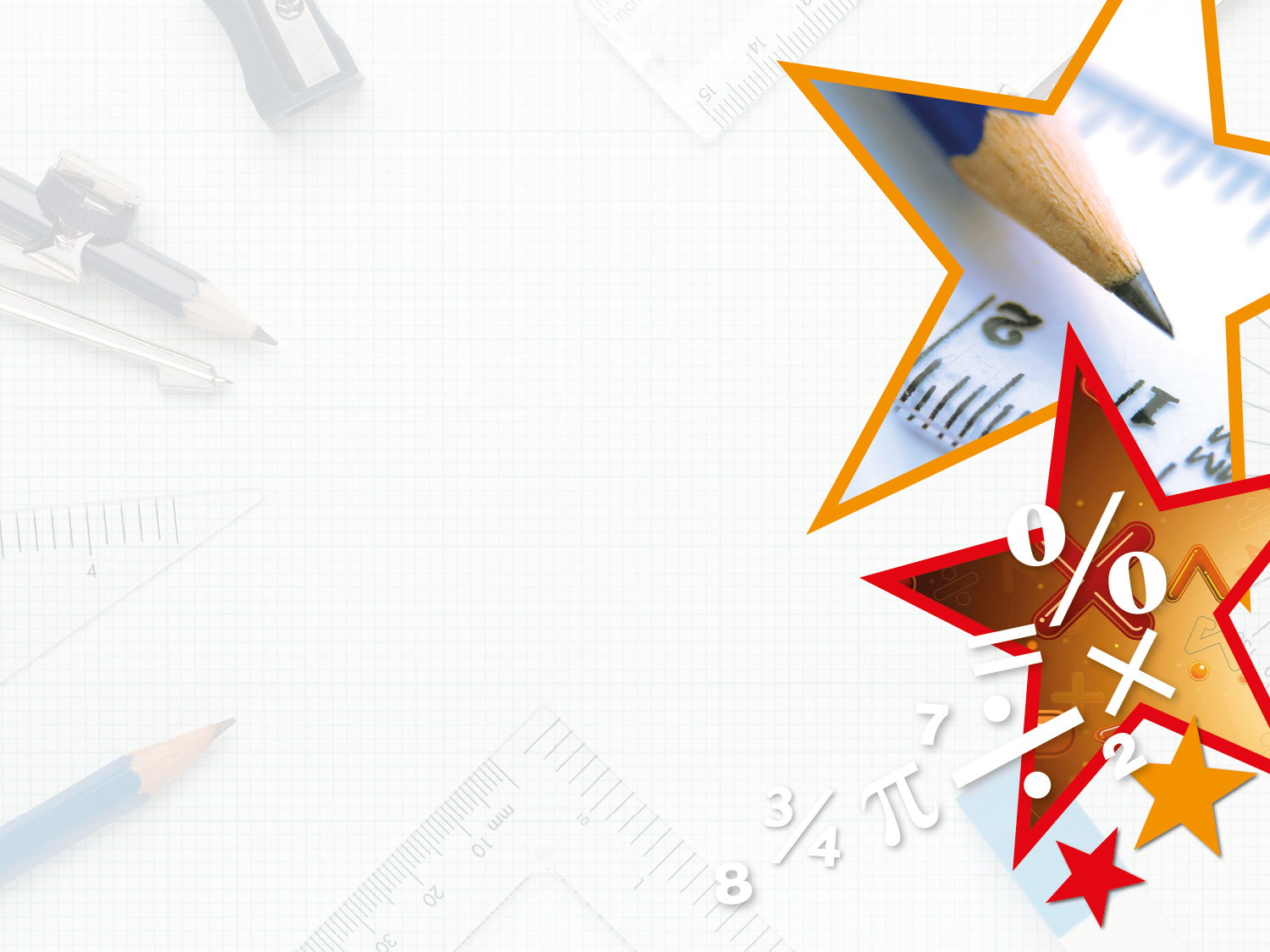 Reasoning 2

What could the missing label on this Venn diagram be? 











Explain your answer.
____________
Blue
Y2
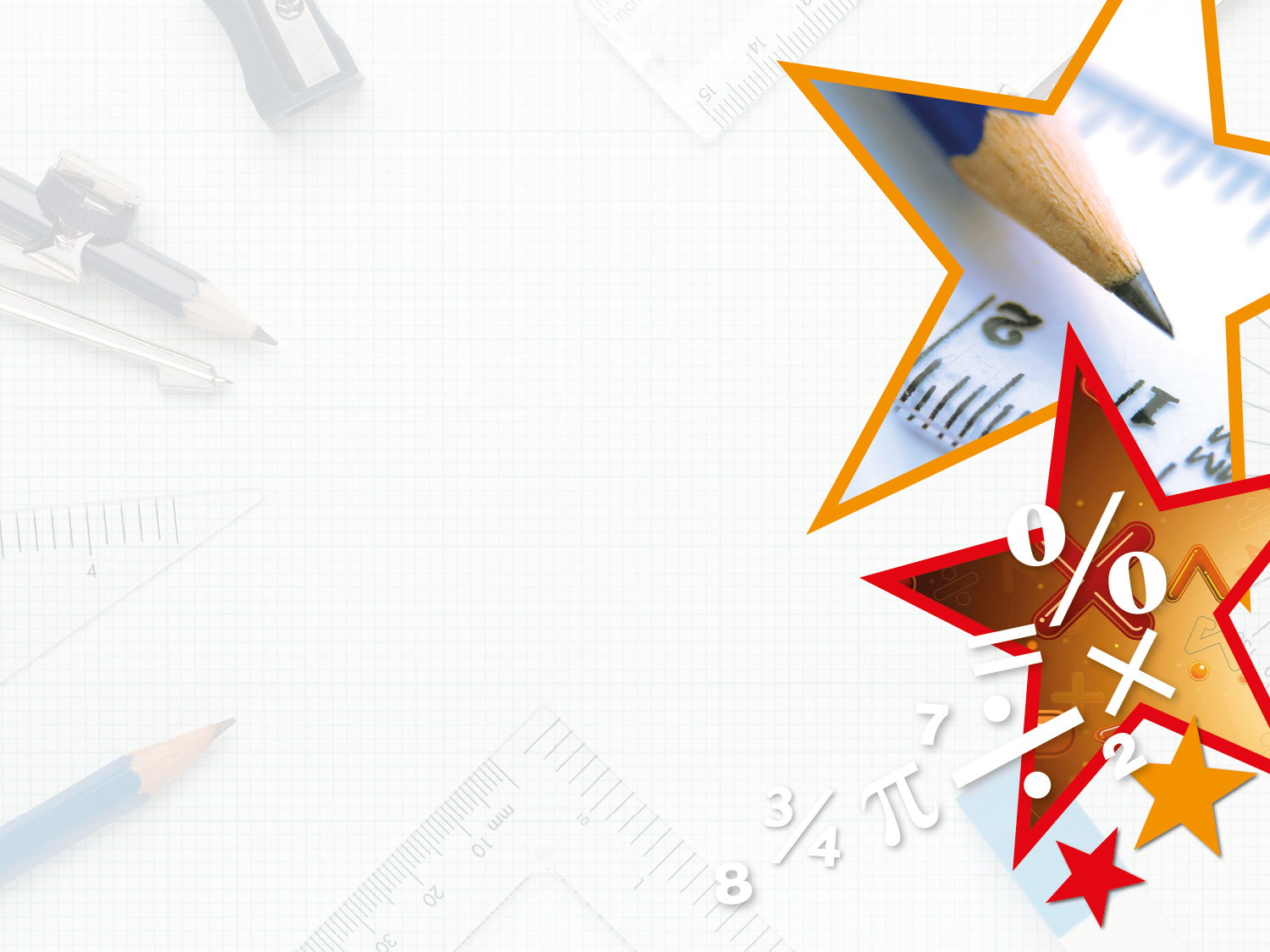 Reasoning 2

What could the missing label on this Venn diagram be? 











Explain your answer. 
Possible answers: 
Triangle because…
3 sides or fewer because…
3 vertices or fewer because…
____________
Blue
Y2
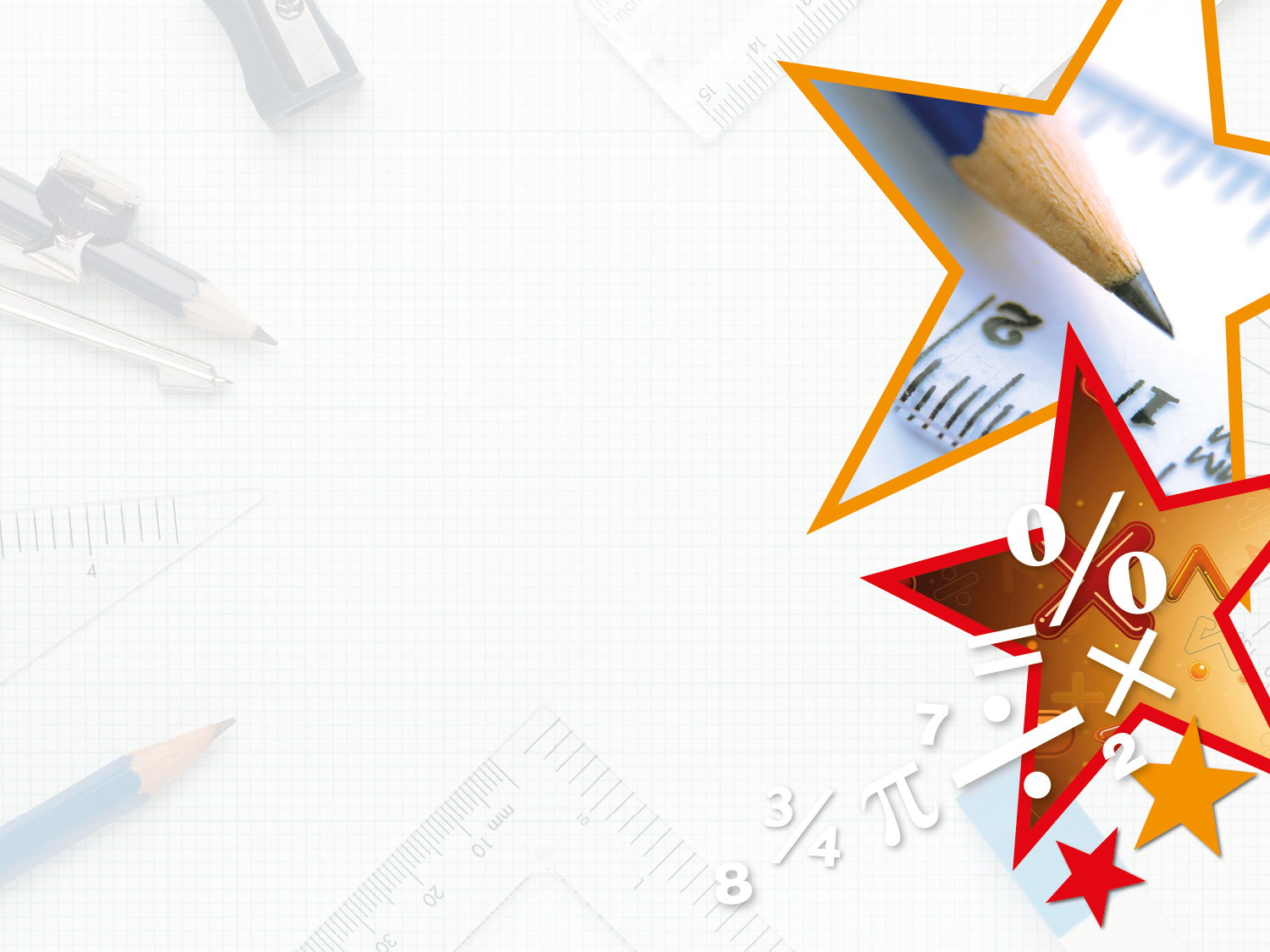 Reasoning 2

What could the missing label on this Venn diagram be? 











Explain your answer. 
Possible answers: triangle, 3 sides or fewer, 3 vertices or fewer because the blue triangle is in the middle. The green hexagon does not belong in either group because it is neither blue nor a triangle.
____________
Blue
Y2